Mathematics
Associativity
Mr Coward
‹#›
Try this
Fill in the blanks in the calculation below using positive integers.
Find all possible answers.

How do you know when you have all possibilities?

How many possibilities are there if non-integers were allowed?
‹#›
Independent task
1) Sally uses 48 cubes to make a cuboid.
She breaks up the cuboid in four different ways. 
For each image, copy and complete the corresponding calculation.
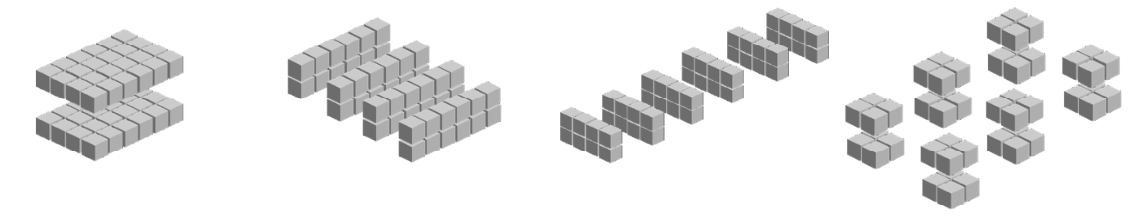 2 x (__ x __)
__ x (__ x __)
__ x (4 x __)
4 x (__ x __)
‹#›
Independent task
2) Complete the calculations to match the diagrams:
5 x 36	=
__ x 12
(5 x __) x 12	=
5 x (__ x 12)	=
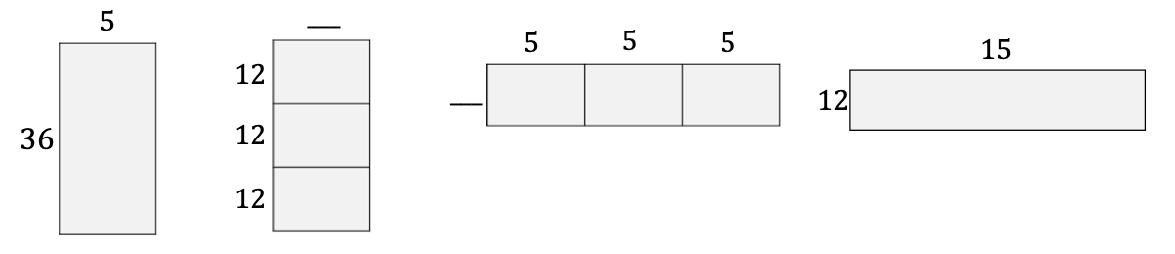 ‹#›
Independent task
3) Complete the calculations:
16 x 5 = (8 x __) x 5 = 8 x ( __ x 5) = 8 x __ = __ 
16 x 35 = 16 x (5 x __) = (16 x __) x __ = __ x __ = __
25 x 6 = 25 x (__ x 3) = (25 x __) x 3 = __ x 3 = __
25 x 12 = 25 x (__ x __) = (25 x __) x __ = __ x __ = __
‹#›
Explore
Which of these calculations could be transformed to 100×𝑎 where 𝑎 is an integer
What must be true for a calculation to be simplified to the form 100×𝑎?
‹#›